OBJECTIVE 12: STRENGTHEN CERTAINTY AND PREDICTABILITY IN MIGRATION PROCEDURES FOR APPROPRIATE SCREENING, ASSESSMENT AND REFERRALUNCERTAIN TARGET, OPAQUE LANGUAGE
Presentation by 
Boldizsár Nagy

at the conference,
THE GLOBAL COMPACT FOR SAFE, ORDERLY AND REGULAR MIGRATION: 
PROGRESS, CHALLENGES AND THE WAY FORWARD TO A PRINCIPLED IMPLEMENTATION

Geneva Graduate Institute of International and Development Studies
Objective 12: the stepchild
SG in his 2021 on the GCM report does not mention
Voluntary state reports to the  International Migration                Review Forum of 2022 frequently ignore
Academic commentaries are practically non-existent
Here, at our conference it is the last item ;)

		Why? – see the last slide!
The content of Objective 12, condensed
Objective 12: Strengthen certainty and predictability in migration procedures for appropriate screening, assessment and referral
Commitment: apply effective and human rights-based mechanisms for the adequate and timely screening and individual assessment of all migrants in order to direct them to appropriate referral procedures, in accordance with international law.Goal:  increase legal certainty and predictability of migration procedures
[Speaker Notes: OBJECTIVE 12: Strengthen certainty and predictability in migration procedures for appropriate screening, assessment and referral
28. We commit to increase legal certainty and predictability of migration procedures by developing and strengthening effective and human rights-based mechanisms for the adequate and timely screening and individual assessment of all migrants for the purpose of identifying and facilitating access to the appropriate referral procedures, in accordance with international law.
To realize this commitment, we will draw from the following actions:
a) Increase transparency and accessibility of migration procedures by communicating the requirements for entry, admission, stay, work, study or other activities, and introducing technology to simplify application procedures, in order to avoid unnecessary delays and expenses for States and migrants
b) Develop and conduct intra- and cross-regional specialized human rights and traumainformed trainings for first responders and government officials, including law enforcement authorities, border officials, consular representatives and judicial bodies, to facilitate and standardize identification and referral of, as well as appropriate assistance and counselling in a culturally-sensitive way, to victims of trafficking in persons, migrants in situations of vulnerability, including children, in particular those unaccompanied or separated, and persons affected by any form of exploitation and abuse related to smuggling of migrants under aggravating circumstances
c) Establish gender-responsive and child-sensitive referral mechanisms, including improved screening measures and individual assessments at borders and places of first arrival, by applying standardized operating procedures developed in coordination with local authorities, National Human Rights Institutions, international organizations and civil society
d) Ensure that migrant children are promptly identified at places of first arrival in countries of transit and destination, and, if unaccompanied or separated, are swiftly referred to child protection authorities and other relevant services as well as appointed a competent and impartial legal guardian, that family unity is protected, and that anyone legitimately claiming to be a child is treated as such unless otherwise determined through a multi-disciplinary, independent and child-sensitive age assessment
e) Ensure that, in the context of mixed movements, relevant information on rights and obligations under national laws and procedures, including on entry and stay requirements, available forms of protection, as well as options for return and reintegration, is appropriately, promptly and effectively communicated, and is accessible.]
What does this mean in practice?The Zambian National Referral Mechanism
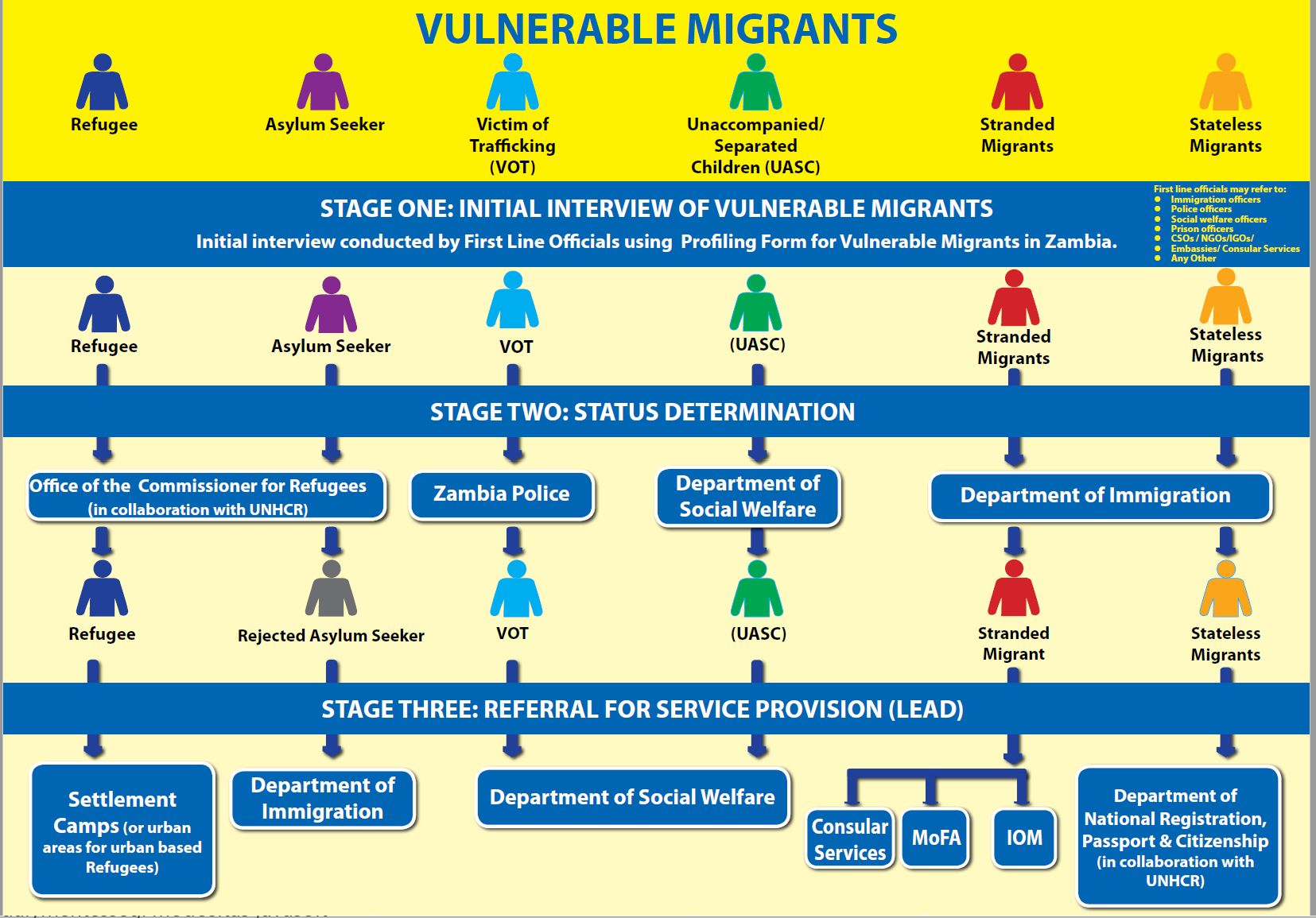 Source: om.int/sites/g/files/tmzbdl486/files/migrated_files/Country/docs/National-Referral-Mechanism-NRM-for-the-Protection-of-Vulnerable-Migrants-in-Zambia.pdf (20221120)
The goal
The duality of the overarching goals reflected in the objective
Overarching: 
shared responsibility to 	
address risks and challenges  for
Communities				Individual migrants
Reduce the incidence			Facilitate safe, orderlyand impact of irregular m.			and regular (SOR)  m.

In Objective 12

- Adequate, effective and timely 		- human rights based  screening of ALL migrants 		- international law respecting  in order to control („Assess”)		- individual assessment					- referral of m. in vulnerable(inherent suspicion)			    situation, especially 						     children
[Speaker Notes: Duality in cross cutting principles
National Sovereignty =		Rule of law/due processgovern migrationdistuingish between regular and irregular m
			Human Rights
			Child sensitive			Whole of government approach

Screening goal:  „Prüfung und Einzelbeurteilung”,  les contrôles et évaluations individuelles  = screening and individual assessment]
The short but winding road of drafting
Zero draft 2018 February 5:

„Strengthen procedures and mechanisms for status determination”

We commit to develop and strengthen effective, human rights-based and protection-sensitive mechanisms and procedures for the identification and status determination of all migrants, in order to ensure adequate and timely referral, and assistance at all stages of the migration cycle, as well as to distinguish clearly between migrants and refugees.
Adopted text, 2018 July 13
Strengthen certainty and predictability in migration procedures for appropriate screening, assessment and referral

We commit to increase legal certainty and predictability of migration procedures by developing and strengthening effective and human rights-based mechanisms for the adequate and timely screening and individual assessment of all migrants for the purpose of identifying and facilitating access to the appropriate referral procedures, in accordance with international law.
Green – identical
Beige -  more or less equivalent
Red, strikethrough – lost
Blue - added
The short and winding road of drafting
Two conceptual changes:
Elimination of all direct references to asylum seekers, refugees and asylum.
 
Zero Draft, action 1: „ promote effective and swift status determination, protection and referral of asylum seekers, refugees and migrants, including those displaced in the context of disasters and crisis.”
	action 5: „ Ensure that information on the right to asylum or other forms of international protection are appropriately and effectively communicated…”

Elimination of reference to status determination
	Zero and zero+ „ We commit to … protection-sensitive
… status determination of all migrants,…”
	Draft, 2nd revision (May 2018)
„effective and protection-sensitive mechanisms …screening and individual assessment of all migrants for the purpose of … facilitating access to the appropriate determination” 
Action 5: Ensure that information on …. access to the right to seek asylum or other adequate forms of protection, …are …. communicated, and accessible to all migrants, including in the context of mixed movements, in order to facilitate access to the appropriate determination and referral procedures”
The words could be eliminated, but the inherent duality in „mixed movements”  - the presence of refugees awaiting identification and recognition  - not!
The normative environment - examples
Jurisprudence and treaty bodies’ output interpreting and applying the normative instruments, e.g.  Chowdury and others v. Greece, ECtHR, Application no. 21884/15, 30 March
Links to other objectives („O”)
Direct link
O3 [Information] Accurate and timely info at all stages of migration – predictability and certainty 
Labour market and visa info a)
Information points along the migration route –referral to child and gender responsive support and counselling c) 
Child sensitive and gender responsive info for „newly arrived migrants”
Q7 [Vulnerabilities]
 - uphold best interest of the child, apply gender responsive    approach „including in responses to mixed movements” 
Identification and assistance, protection of their HR  „regardless of their migration status” b)
Unaccompanied  and separated children: establish „specialized procedures for their  identification, referral,  care and family reunification” f)
Access to public or affordable legal assistance „in legal proceedings” g)
Involve local authorities and stakeholders in  the identification,  referral and assistance of migrants in situation of vulnerability k)
Remote link
O1  [Data collection ]
O5  [Enhance regular m]
     - reduce visa processing time
     - admit persons compelled to leave due to sudden onset natural disaster  or „other precarious situation” – provide humanitarian visa
      - devise planned relocation and visa options for victims of slow onset environ-mental change, including climate change
O17 [Eliminate discrimination]
O23 [International cooperation]
- Capacity building, mobilizing technical and financial resources
Links to other objectives
O9 [Smuggling]
- Identification of smuggled migrants, attention to special needs of women and children.
- Provide training on smuggling f)
O10 [Trafficking]
enhance the identification and protection of, and assistance to victims of trafficking, paying particular attention to women and children.
Train public officials and law enforcement officers to identify signs of trafficking in persons
Raise awareness of prospective migrants by info campaigns
O11 [Integrated, secure and coordinated border management]
Cooperate on on „proper identification, timely and efficient referral, assistance and appropriate protection of migrants in situations of vulnerability” a)
Effective border management by pre-screening of arriving persons, pre-reporting by carriers b)
Apply due process in screening, in individual assessment  and interview
If unaccompanied or separated child crosses the border: promptly inform and involve the child protection authority 
O13 [Detention]
Detention be a last resort, necessary, proportionate, based on individual assessment,for the  shortest possible period, not a deterrent
Respect the best interest of the child /No prohibition of detention!/
Links to other objectives
O14 [Consular protection] Strengthen consular capacities in order to identify, protect and assist nationals abroad who are in a situation of vulnerability, including … victims of trafficking in persons, migrants subject to smuggling under aggravating circumstances;  d)
Provide consular support to our nationals through advice, including on local laws and customs, … as well as through the issuance of relevant documentation, such as travel documents and consular identity documents… f)

O 21 [Return and readmission]
Uphold the  prohibition of returning migrants when there is a real and foreseeable risk of death, torture and other cruel, inhuman and degrading treatment or punishment, or other irreparable harm, in accordance with our obligations under international human rights law.
Uphold procedural safeguards and individual assessment as well as legal certainty
Promote gender-responsive and child sensitive return programmes
Cooperate on identification of nationals and issuance of travel document
Focal points of the analysis, the good and the bad
The good
The text makes reference to culturally sensitive counselling and calls for training to recognise signs of trauma.
 
It focuses on persons with special needs or “migrants in situations of vulnerability”, reflecting in a compressed form ideas expressed in much more detail in the “Principles and Guidelines, supported by practical guidance, on the human rights protection of migrants in vulnerable situations” produced by the UNHCHR and  the Global Group on Migration. 
 
It aims at producing certainty and predictability in all migration procedures, based on human rights and conducted in an effective, fast, individualised and non-costly way.
 
It requires relevant information to be made available for all migrants, in an appropriate, timely and effective way.
Focal points of the analysis, the good and the bad
The bad
Asylum seekers are not treated as a separate subgroup, the key concept of the New York Declaration – mixed movement – is mostly eliminated  - therefore the problem unaddressed

Irregular migrants not in a situation of vulnerability get little attention 

There is no word about civil society presence at the border or in these procedures.
 
Objective 12 remains fully silent about access to legal representation and the preconditions of free legal aid.

No word is devoted to the interview situation, language, interpreters, or legal remedies against the outcome of the „assessment”.

Issues with profiling, data mining, trespassing privacy, use of AI in pre-screening and screening, uncontrollable information exchange within the country and between states,  in general the whole arsenal of the securitizing establishment is unreflected.
Focal points of the analysis, the indeterminate
Indeterminacy

Legal certainty and predictability for whom? 
	Screening and assessment serve the state.
 
The migrant – whether regular or part of the mixed flow – can not better predict whether
	she’ll get the visa
	will be detained, 	
	residence right/work permit will be extended next time, etc.
Screening and individual assessment of „all migrants” 
	- Why? What for? Is a conference attendee a migrant to be screened?

 How much control has the migrant over the data gained by screening?
Evaluation: Janus faced, random, opaque, partly redundant
Janus faced: O12 serves two lords
The securitizing forces  aimed at a		The migrant whose human right Foucaldian  panopticon, wishing to 		and situation of vulnerability see and know everything about		ought to be acknowledged and everybody crossing  (or attempting 		responded to without delayto cross) the border
Random
The actions collected under the Objective 12 are incongruent. The utilitarian rules on streamlining regular migration – for work, e.g. – are followed by protecting people in vulnerable situation and steps related to refusal. Neither the persons affected, nor the types of migration, nor the place of action unite the five actions.
Opaque
The language is obscure „screening and assessment of all migrants”; relevant information on „available forms of protection”. The underlying cause is that the genuine nature of mixed movements, that includes refugees arriving as asylum seekers is not expressly mentioned.
Partly redundant
Overlaps with Objectives 3, 7, 9-11, 13, 14, 21.
THANKS!
BOLDIZSÁR NAGY  E-mail: nagyb at ceu.edu

CEU IR Department
Vienna